Vortex
Peltier
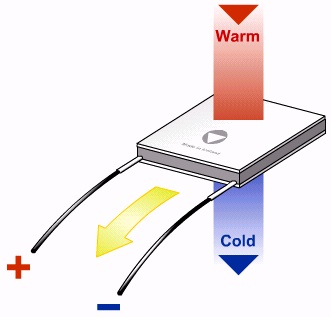 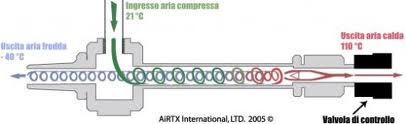 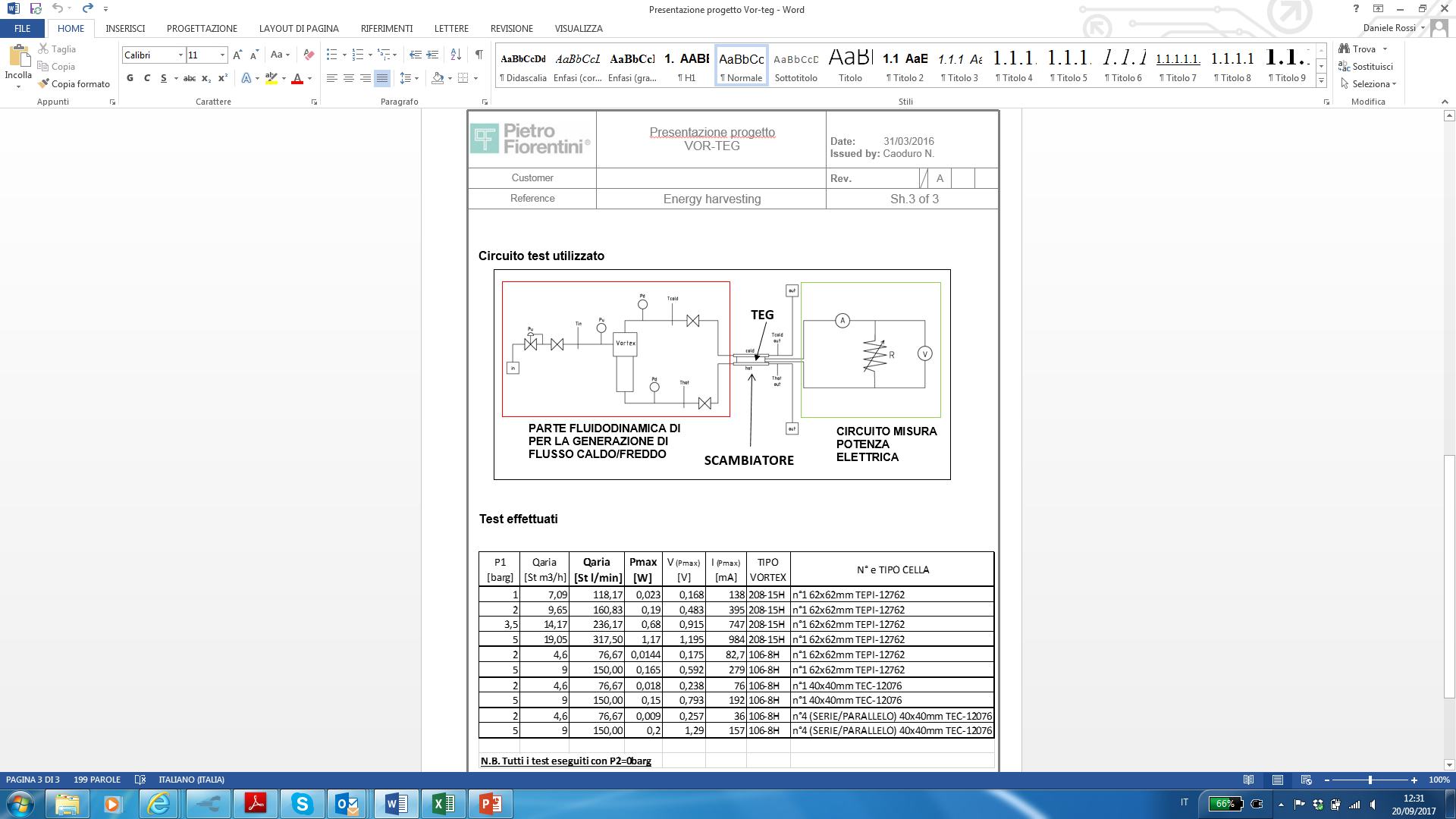 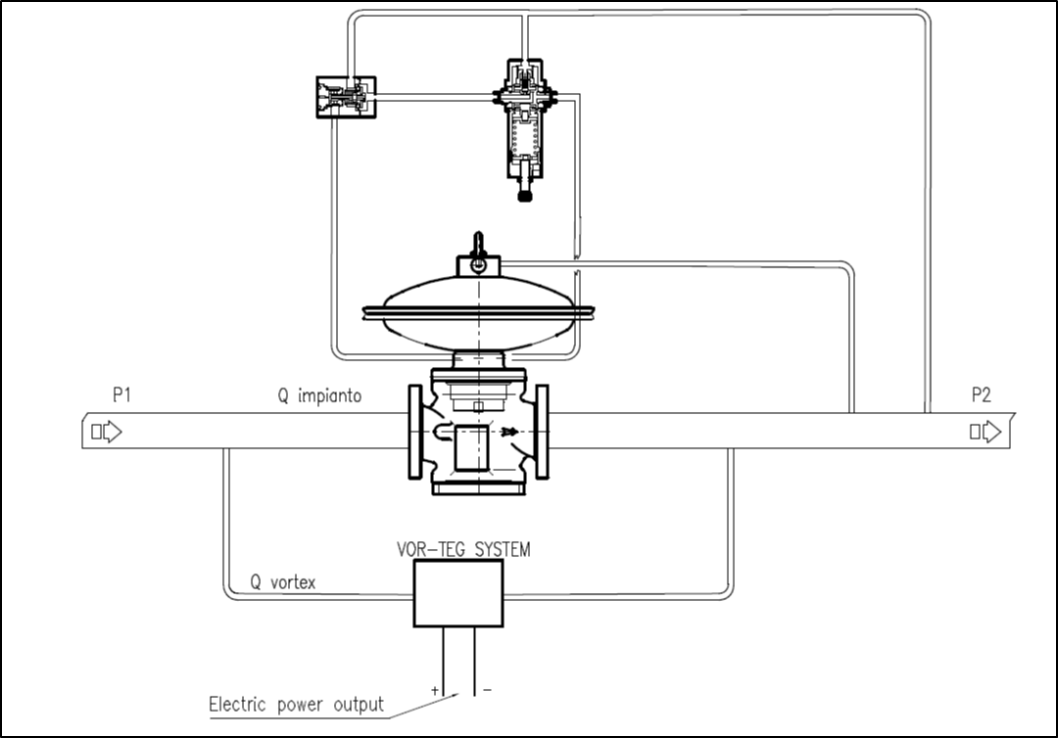 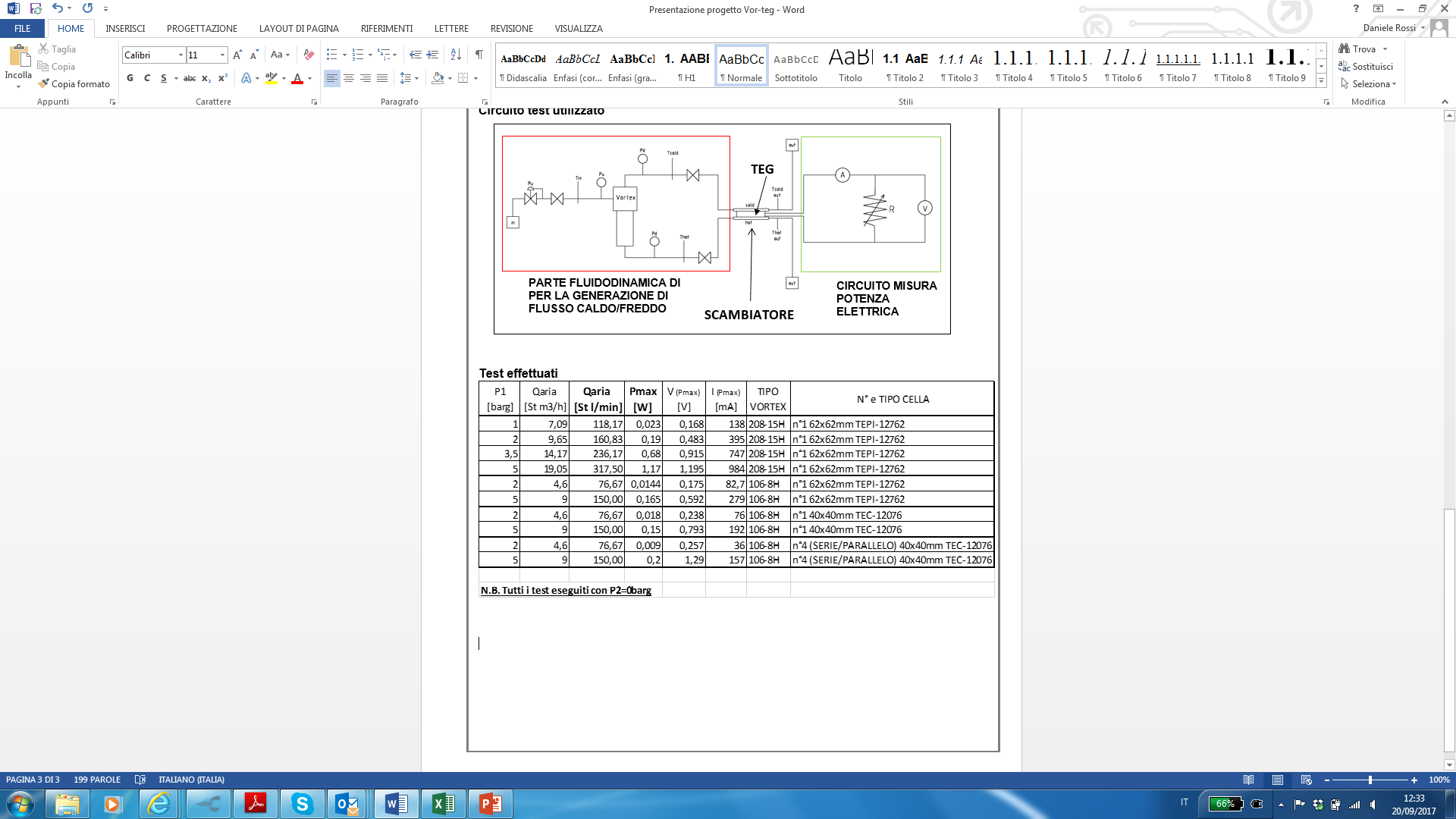